EERE Communications
EERE Web Coordinators Meeting
Conference line: (646) 307-1705 Passcode: 791-234-636
8/21/2014
Agenda
Web Coordinators Meeting
Around the Room – Drew Bittner
EERE Open Data Efforts – Kristen Honey
Topical Reorganization – Shannon Shea
Communications Standards Update – Elizabeth Spencer &  Paige Terlip
Web Advisory Board Meeting
Migration Update – Billie Bates
Web Council & Energy.gov Release Update – Drew Bittner
Energy.gov Feedback Next Steps – Migration Team
Agenda
Web Coordinators Meeting
Around the Room – Drew Bittner
EERE Open Data Efforts – Kristen Honey
Topical Reorganization – Shannon Shea
Communications Standards Update – Elizabeth Spencer &  Paige Terlip
Web Advisory Board Meeting
Migration Update – Billie Bates
Web Council & Energy.gov Release Update – Drew Bittner
Energy.gov Feedback Next Steps – Migration Team
EERE Open Data Efforts
Executive Order Open Data Policy, M-13-13
inventory.data.gov tool, hosted by GSA
Cross-Agency Priority (CAP) Goal = Open Data
Project Open Data evaluation by OMB

DOE-wide Open Data Strategy
Pete Tseronis (CTO) and OCIO lead

EERE Open Data Strategy — OpenEI.com 
EERE Strategic Programs lead

Energy Datapalooza

American Energy Data Challenge (AEDC)
Contest #1 — Energy Ideas
Contest #2 — Apps for Energy
Contest #3 — Open Data by Design
Contest #4 — American Energy Challenge
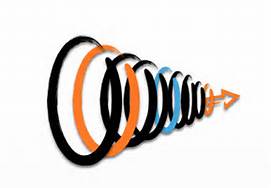 Open Data Role of EERE Strategic Programs – Context
Represent EERE interests in Project Open Data
Identify and communicate best practices to EERE offices to meet Project Open Data requirements and data.gov deadlines
Attend cross-agency Open Data Policy trainings, as appropriate and in collaboration with OCIO, to develop Knowledge Training (KT) sessions and dissemination to EERE.

Represent EERE interests in DOE-wide Open Data Strategy
EERE Strategic Programs part of Pete Tseronis (DOE CTO) & OCIO weekly meetings to articulate early version of DOE Open Data Strategy with EERE offices/needs in mind.
Open Data Role of EERE Strategic Programs – Context
Guarantee EERE “interim solution” to satisfy M-13-13 mandates by November 2014 deadline 

Raise visibility of existing solution, EERE’s OpenEI.org platform, with other DOE offices

Energy Datapalooza DOE point of contact

Datapalooza featured EERE successes

American Energy Data Challenge co-lead for “Open Data by Design,” featuring EERE resources for maximum benefits to EERE offices.
DOE-Wide Open Data Strategy
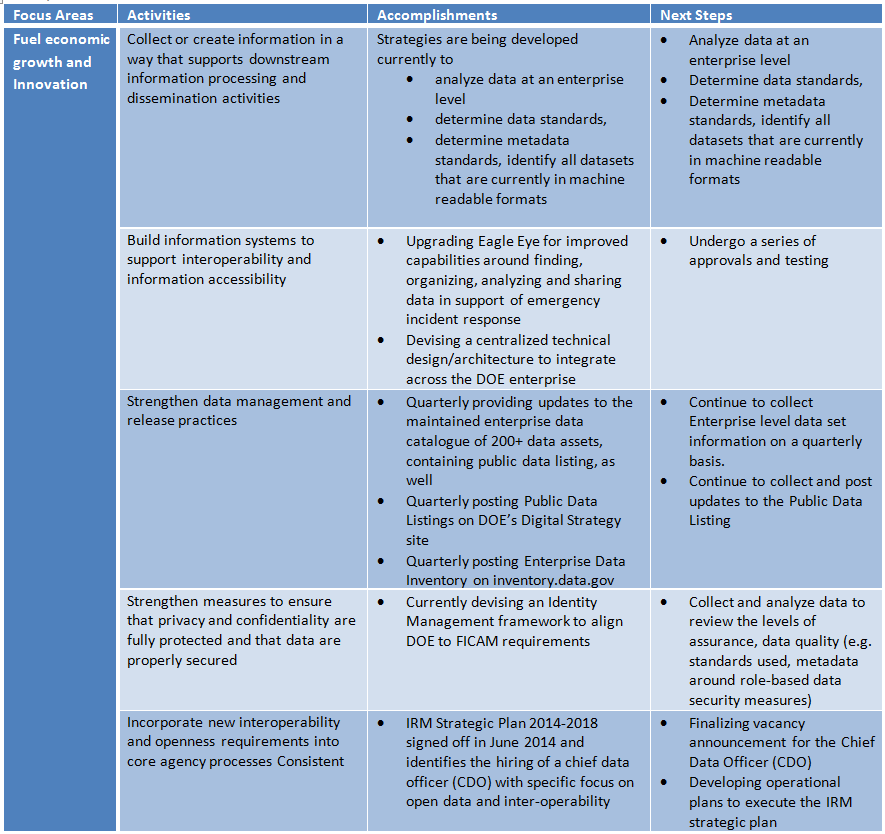 Pete Tseronis & OCIO launched DOE’s Open Data Strategy Team,  July 2014
DOE’s  POC is:
Nancy Russo (Accenture)
on behalf of Pete Tseronis (DOE CTO)
nancy.russo@accenturefederal.com
OCIO Enterprise Data Inventory (EDI) Data Call
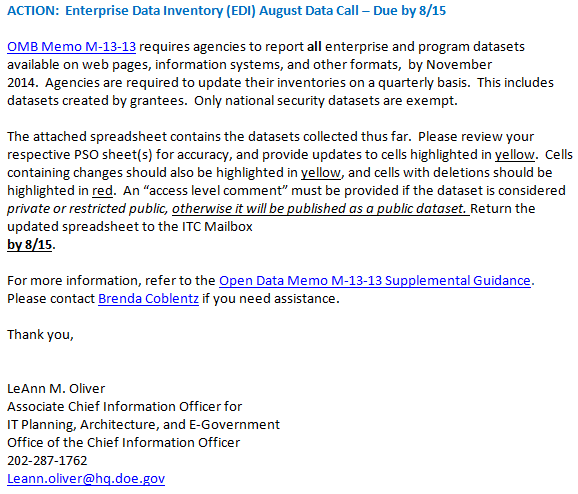 GSA’s data.gov will serve as “phone book” White Pages for public to easily find open data
“NASA model” = OpenEI.org linked data serves as rich, highly functional platform to connect world to energy information
OCIO Enterprise Data Inventory (EDI) Data Call
EERE Strategic Programs Policy & Analysis with NREL upgrading OpenEI.org to CKAN platform
OpenEI backend will automatically send data to energy.gov for automated harvesting by data.gov
OpenEI data tagging and schema will satisfy “Common Core” M-13-13 requirements.
DOE must satisfy M-13-13 & Project Open Data criteria by Nov 30, 2014.
Manual DOE Process for EDI/PDL Dataset Inventories
Points of Contact:
Brenda Coblentz (OCIO)Brenda.Coblentz@hq.doe.gov 

LeAnn Oliver (OCIO)LeAnn Oliver@hq.doe.gov
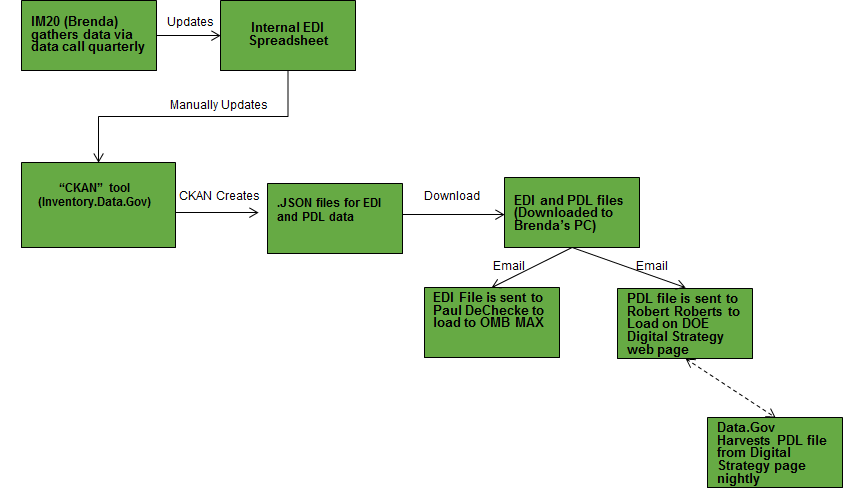 EERE Open Data Strategy — OpenEI
Open Energy Information (OpenEI) is a knowledge sharing online community dedicated to connecting people with the latest energy information and data.
Currently includes more than 55,000 content pages and more than 900 downloadable datasets
Downloadable data spreadsheets, machine-readable data services, user-generated maps, and citations with links to original sources
Uses crowdsourcing to generate new datasets, content and contributions, and includes input forms for easy information updates
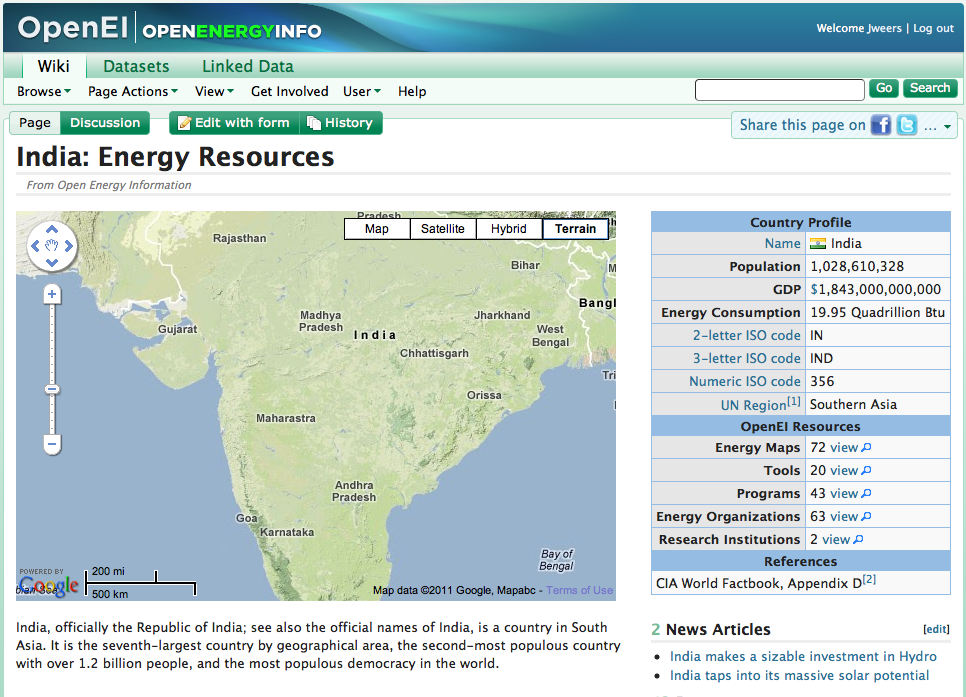 EERE Open Data Strategy — OpenEI
Uses Linked Open Data to connect the world to energy data and information
Provides information that is useful to a wide audience, including utilities, policy makers, academics and consumers.
By providing access to energy-related information via geographic discovery, visualizations and apps, and topic-oriented gateways, OpenEI helps users make better informed decisions.
Points of Contact:
Kristen Honey (AAAS Fellow, EERE)Kristen.Honey@ee.doe.gov 

Debbie Brodt-Giles (NREL)Debbie.Brodt.Giles@nrel.gov
http://en.openei.org/wiki/Main_Page
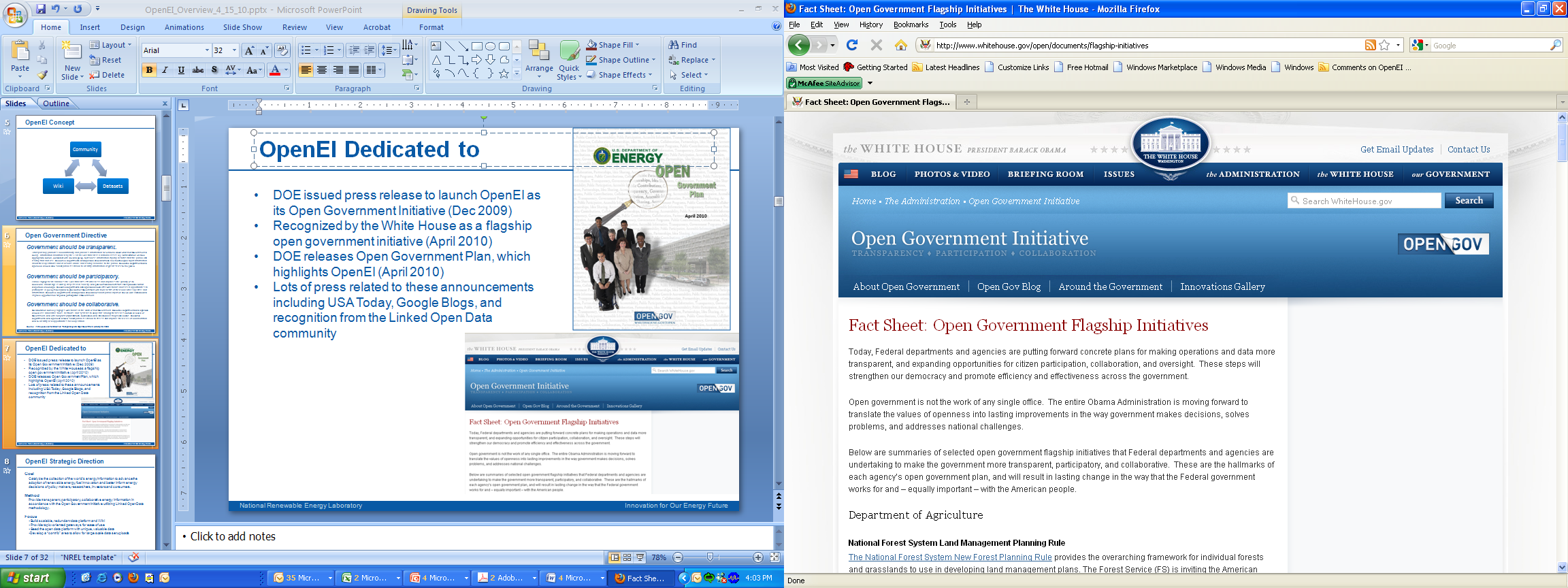 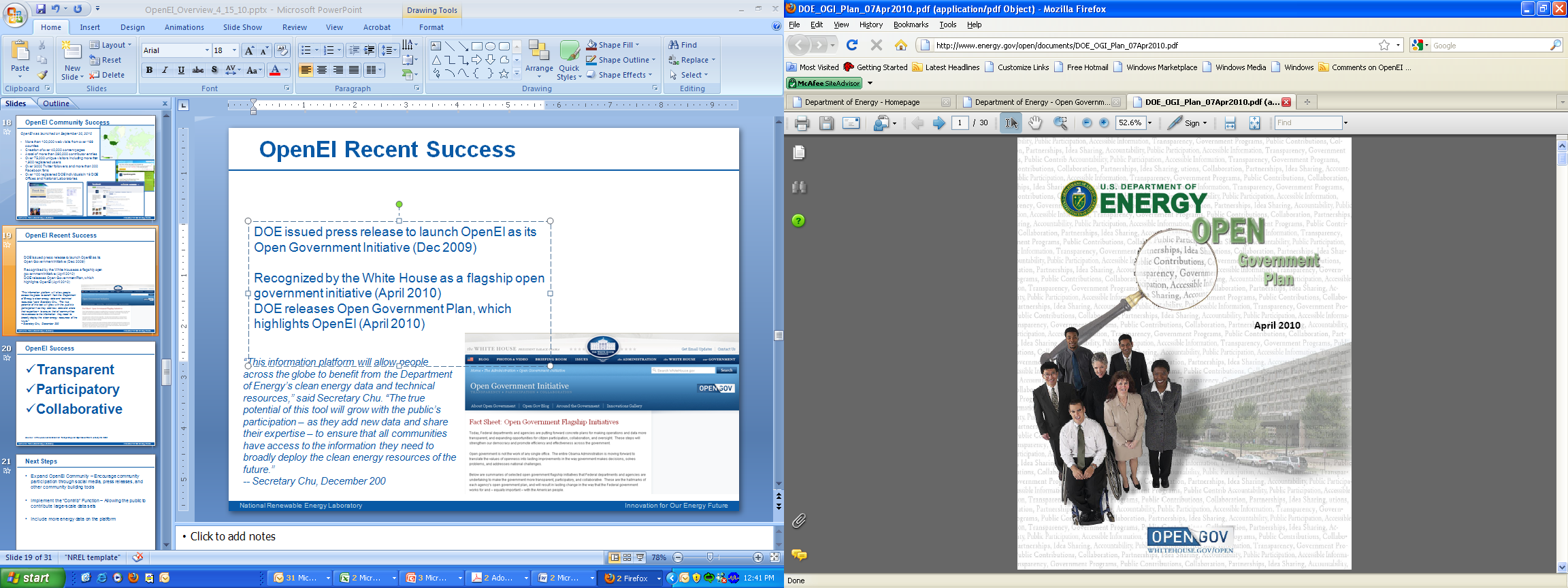 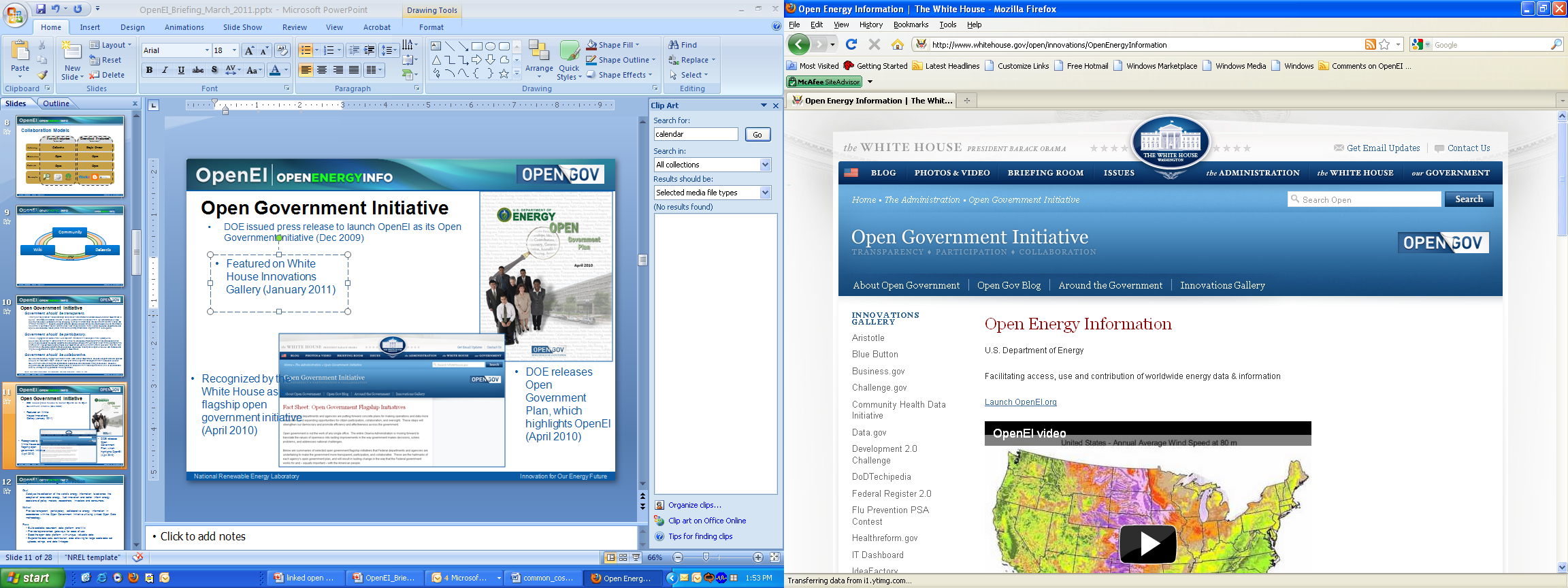 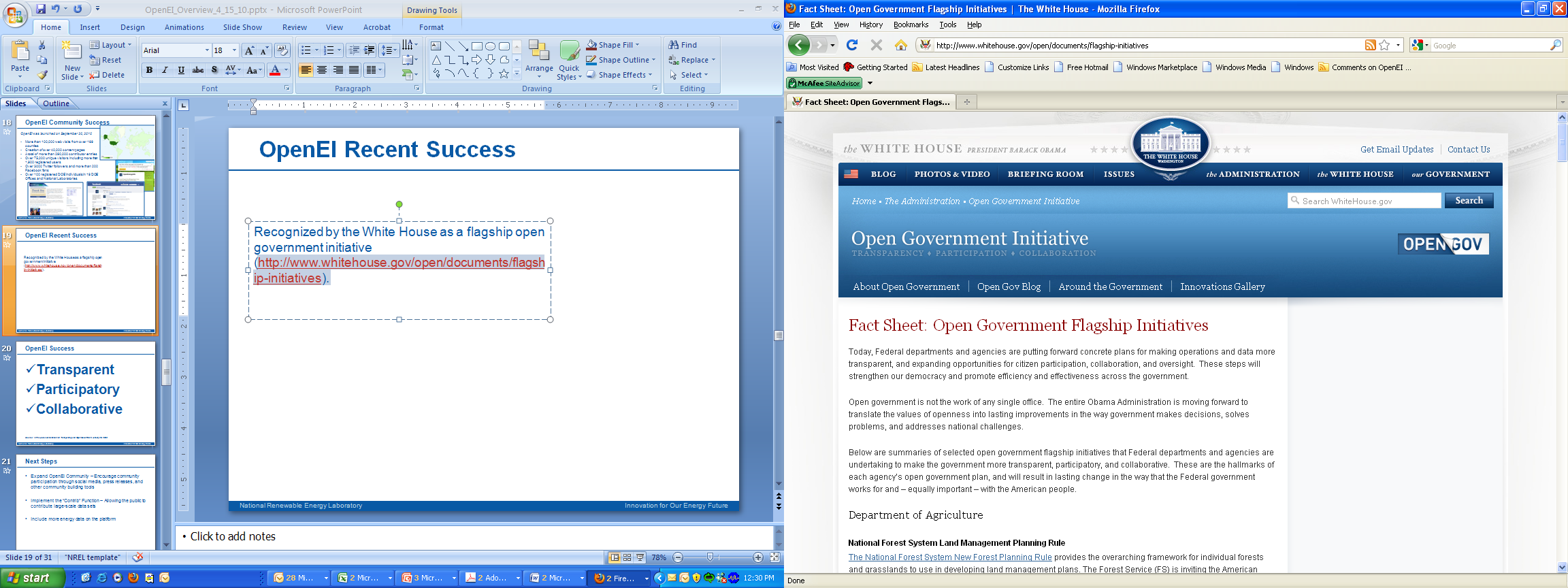 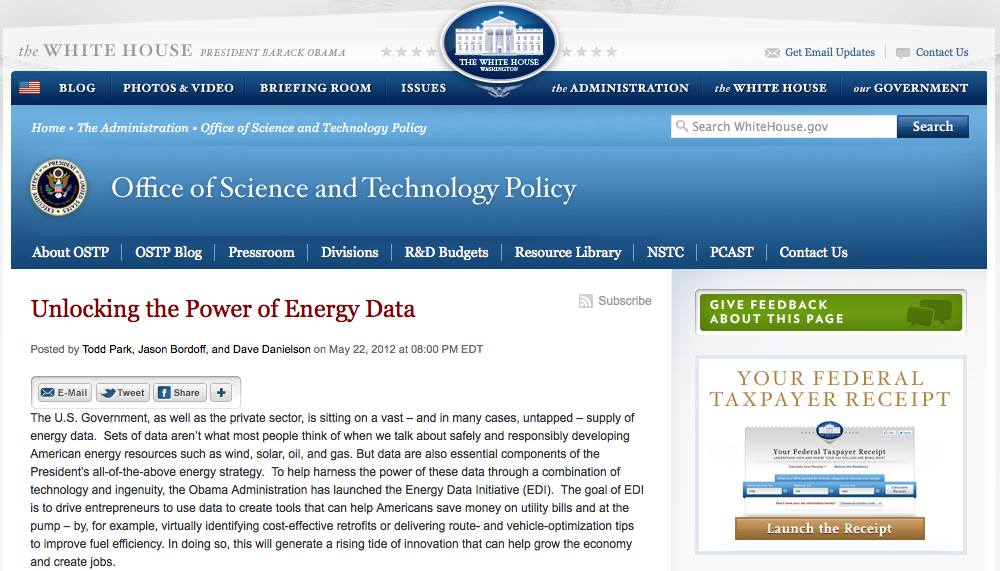 [Speaker Notes: POC: Debbie Brodt-Giles; Debbie.Brodt.Giles@nrel.gov

Project Team
Organization – Name

Summary text [for 3 different audiences]
EERE leadership (default) –
Energy analysts –
External stakeholders –]
OpenEI Strategy
Catalyze the collection of the world’s energy information to advance the adoption of renewable energy, fuel innovation and better inform energy decisions of policy makers, researchers, investors, and consumers
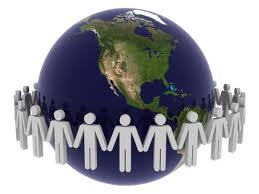 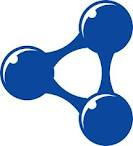 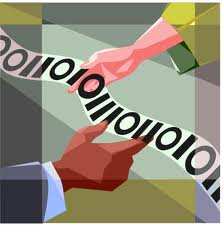 Community support for contributions and collaboration
Linked Open Data for Improved access to energy-related information
Easy, legal, & scalable data sharing and ratings
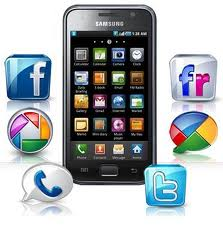 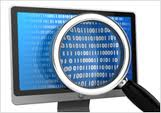 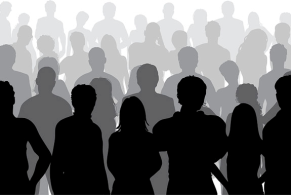 Crowdsourced
 Dataset Generation
Services for application development & derived data knowledge
Assessments of information quality & provenance
[Speaker Notes: POC: Debbie Brodt-Giles; Debbie.Brodt.Giles@nrel.gov

Project Team
Organization – Name

Summary text [for 3 different audiences]
EERE leadership (default) –
Energy analysts –
External stakeholders –]
What is Linked Open Data?
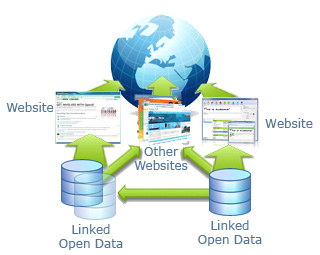 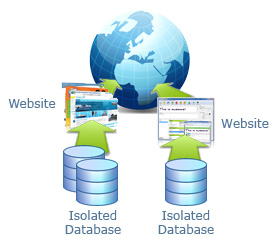 Typical Websites Without Linked Open Data
With Linked Open Data
15
[Speaker Notes: Stores all information in its own database
Other sites have similar design pattern
Duplication of effort and information
Both sites responsible for updating information
Potential for online community to be presented with conflicting information

WITH LOD:
Datasets are shared behind the scenes
Each site can focus on key data and import supplemental data
Imported data updates automatically
Provides users with consistent information across multiple sites
Other Websites can consume LOD resources to present new content in exciting and unanticipated ways]
IM20 (Brenda)
gathers data 
via quarterly
data call
Internal EDI Spreadsheet
Updates
DOE Process
Manual updates
“CKAN” tool
(inventory.data.gov)
.JSON files for EDI and PDL data
EDI and PDL files
(Downloaded to Brenda’s PC)
CKAN creates
Download
E-mail
E-mail
Program repositories on OpenEI.org
Program POCs enter metadata to OpenEI.org
EDI file is sent sent to Paul DeChecke to load to OMB MAX
PDL file is sent to DOE Public Affairs to load on DOE Digital Strategy web page
OpenEI.org
CKAN creates
CKAN Tool on OpenEI.org
.JSON files for EDI and PDL
Data.gov harvests PDL from Digital Strategy web page nightly
OpenEI.org
Automated
Harvested
Machine readable formats
EERE 3
EERE 1
EERE 2
EERE 4
Other EERE-funded repositories
Automated EERE Process for PDLs
Points of Contact:
Kristen Honey (AAAS Fellow, EERE)Kristen.Honey@ee.doe.gov 

Debbie Brodt-Giles (NREL)Debbie.Brodt.Giles@nrel.gov
Program repositories on OpenEI.org
Program POCs enter metadata to OpenEI.org
CKAN Tool on OpenEI.org
.JSON files for EDI and PDL
OpenEI.org
CKAN creates
OpenEI.org
Automated
Harvested
Machine readable formats
EERE 1
EERE 2
EERE 3
EERE 4
Other EERE-funded repositories
Cost Options
EERE Data Catalog & the Federal Landscape
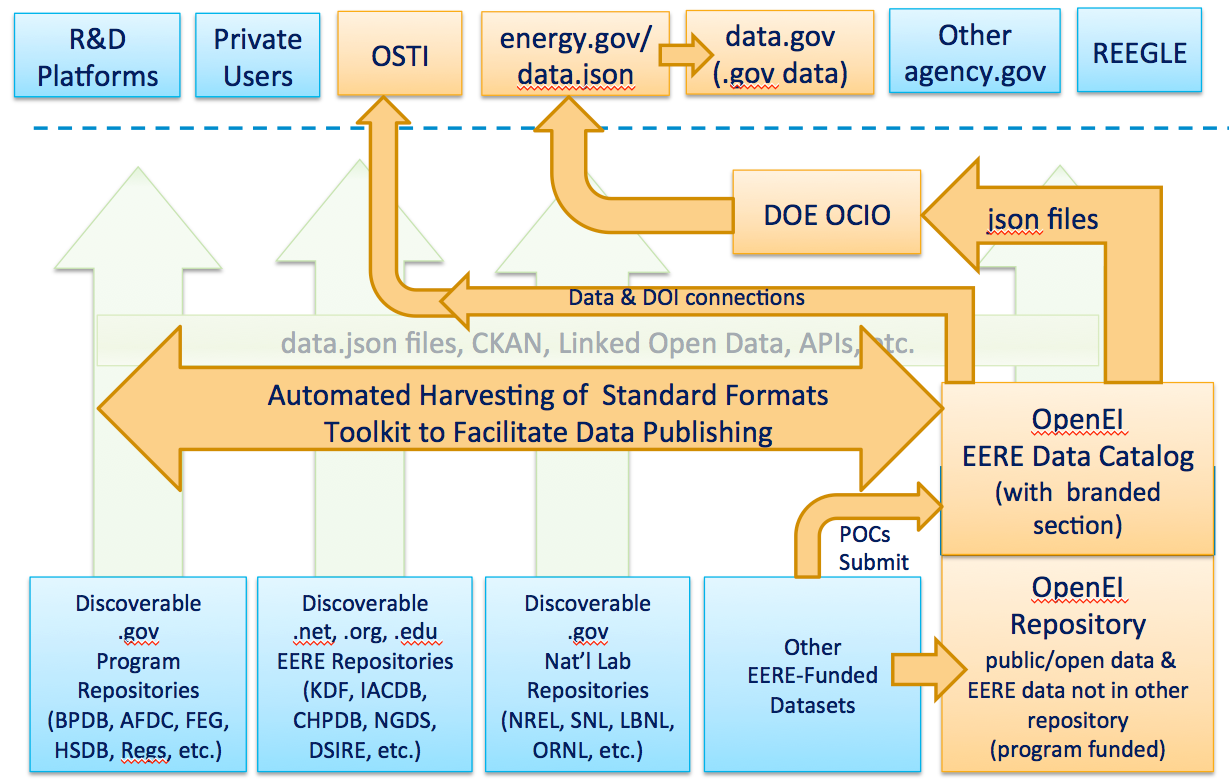 [Speaker Notes: overview of the general DOE data landscape and shows how OpenEI can provide value in three specific ways:
Acting as a single catalog of meta-data describing all of EERE’s datasets, wherever they may reside
Serving as a data repository for those EERE datasets that are not already associated with an existing domain-specific platform or website
Automating data connections to already established data platforms
Some EERE Offices have existing domain-specific data and research platforms that have been successful for many years, supporting unique technology and market communities to meet program goals.  In these cases, OpenEI can partner to provide a comprehensive central catalog for EERE digital assets and simplify broader open access.]
OpenEI Schedule Details – Hard Deadline Nov 30, 2014
EERE Strategic Programs Policy & Analysis contracting with NREL for EERE upgrades to OpenEI.org:
CKAN platform
.JSON files for Public Data Listings
energy.gov automated uploads
data.gov nightly harvests of energy.gov for automated updating.

Kristen & EERE Strategic Programs Office work closely with OCIO.
Clarify OpenEI role for all DOE & DOE’s Open Data Policy strategy.
July – Sept 
2014
July – Nov
2014
[Speaker Notes: POC: Debbie Brodt-Giles; Debbie.Brodt.Giles@nrel.gov

Project Team
Organization – Name

Summary text [for 3 different audiences]
EERE leadership (default) –
Energy analysts –
External stakeholders –]
OpenEI Schedule Details – Hard Deadline Nov 30, 2014
Kristen speaking at EERE Web Coordinators Meeting 8/21 to give EERE Offices information about Project Open Data and EERE plan.

Kristen will individually follow-up with all EERE offices, using identical surveys/protocol as DOE-wide OCIO open data effort.
EERE SP support to identify and upload datasets to OpenEI.org.
EERE Office’s long-term data management plan.
Aug
2014
Aug – Nov
2014
[Speaker Notes: POC: Debbie Brodt-Giles; Debbie.Brodt.Giles@nrel.gov

Project Team
Organization – Name

Summary text [for 3 different audiences]
EERE leadership (default) –
Energy analysts –
External stakeholders –]
Agenda
Web Coordinators Meeting
Around the Room – Drew Bittner
EERE Open Data Efforts – Kristen Honey
Topical Reorganization – Shannon Shea
Communications Standards Update – Elizabeth Spencer &  Paige Terlip
Web Advisory Board Meeting
Migration Update – Billie Bates
Web Council & Energy.gov Release Update – Drew Bittner
Energy.gov Feedback Next Steps – Migration Team
Topical Reorganization
Why topic based?
Investigating users mental models – running a card sort
How a card sort works: vehicletech.optimalworkshop.com
Creating the cards
OMB approval.
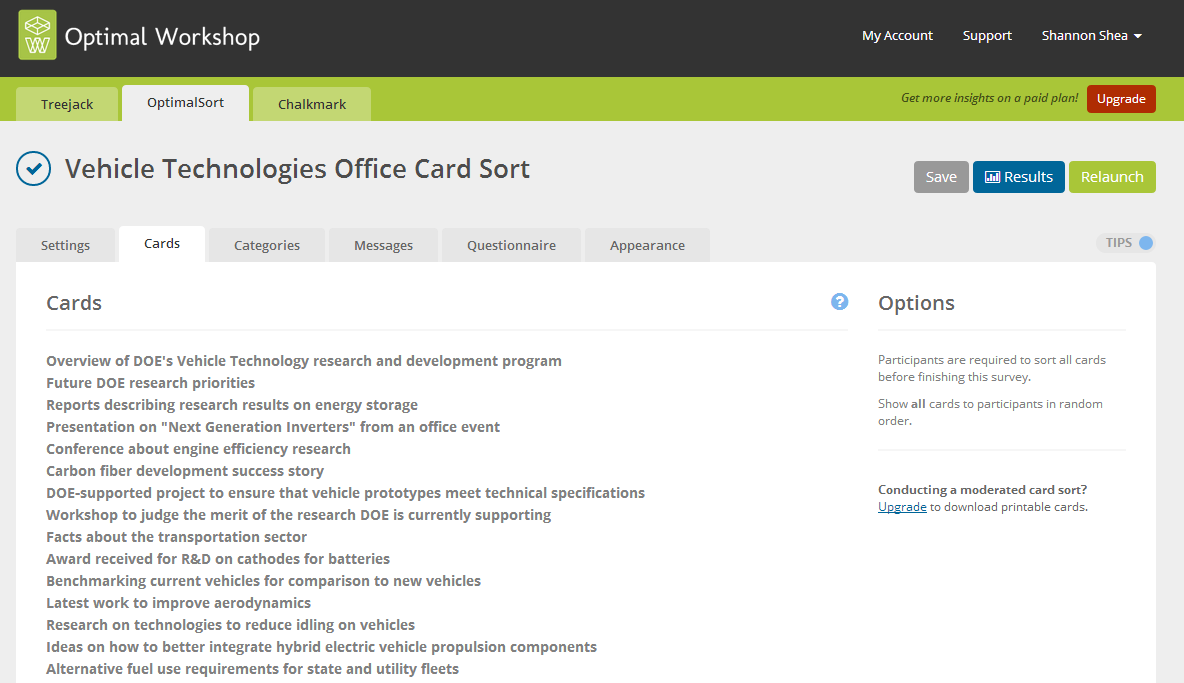 Topic Based Websites
Analyzing the Card Sort
[Speaker Notes: Analyzing – more of an art than science; because everyone sorts the cards slightly differently and names the categories differently, so need to look for patterns in how people grouped different cards together –]
Topic Based Websites
Analyzing the Card Sort
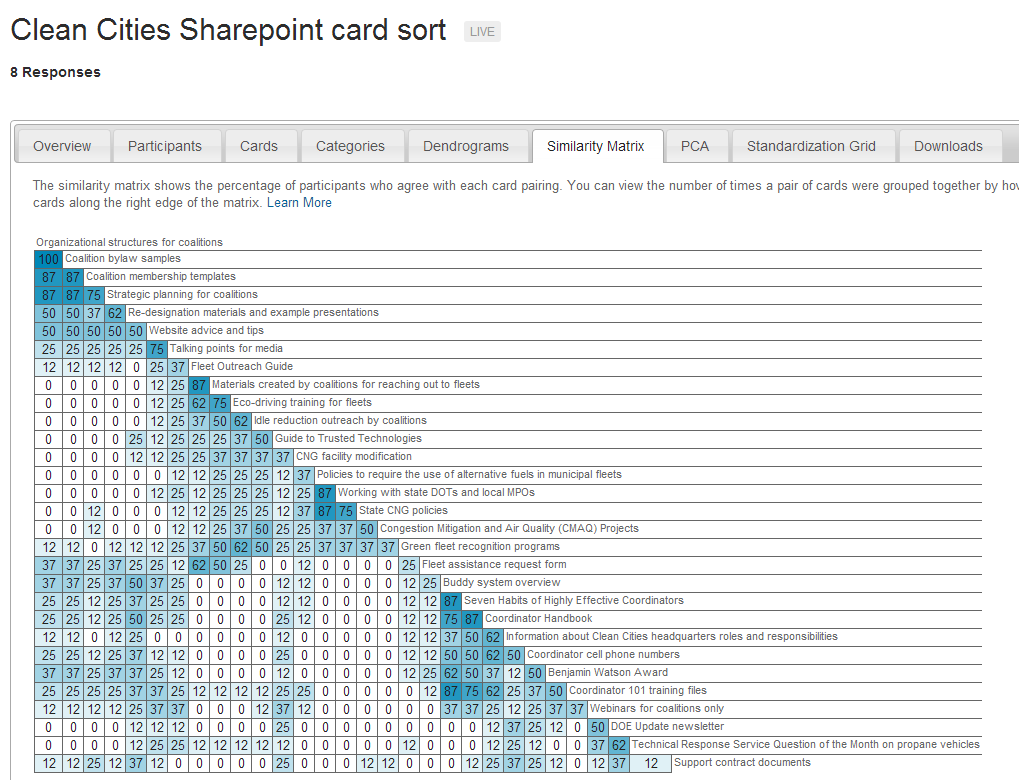 [Speaker Notes: What cards are associated the most often with each other?  What are the most common types of categories?  Did people name these categories similarly?]
Agenda
Web Coordinators Meeting
Around the Room – Drew Bittner
EERE Open Data Efforts – Kristen Honey
Topical Reorganization – Shannon Shea
Communications Standards Update – Elizabeth Spencer &  Paige Terlip
Web Advisory Board Meeting
Migration Update – Billie Bates
Web Council & Energy.gov Release Update – Drew Bittner
Energy.gov Feedback Next Steps – Migration Team
Website Maintenance
Starting in December, all Web teams will be asked to attend two special Web Governance Team meetings in December and June, where they’ll report on their website maintenance.

The new process is on the Website Maintenance page:
eere.energy.gov/communicationstandards/maintenance.html

Before the meetings, offices will need to fill out the website maintenance template:
eere.energy.gov/communicationstandards/docs/website_maintenance_template.doc
Website Maintenance
The purpose of this meeting is to provide an overview of:
Content you reviewed
Content you updated, added, or removed
Plans for updating your website in the future.

You do not need to bring lists of URLs or comprehensive examples. Summarize what you’ve done.  See the template for ideas.

We recommend:
Content inventories
Content analysis.

Neither are required, but they can help you do more systematic reviews of your websites. Guidelines for both are available on Communication Standards.
Report Template
The report template is now live on Communication Standards.

eere.energy.gov/communicationstandards/templates_print.html 

The new report template provides an outline that includes tips and formatting instructions. 

The report template is available as an InDesign file. If you do not have InDesign, you can use the design layer PDF as a reference for how to format your document using another publishing tool.
Report Template
Some key features include: 
Cover: The front cover includes a place for co-authors and the back cover designates a space for co-branding information. However, the PGT will approve co-branding requests on a case-by-case basis.
Tables, graphs, and charts: Formatting instructions, such as font and color, are available in the pink design layer for tables, bar graphs, and pie charts.
Captions, bullets, and sidebar boxes: The pink design layer also includes formatting tips and tricks for sidebar boxes, image captions, and bullets.
Sections: The template clearly defines each section including the foreword, preface, acknowledgements, nomenclature of acronyms, executive summary, report body, glossary, references, and bibliography. You may modify these sections as necessary.
Agenda
Web Coordinators Meeting
Around the Room – Drew Bittner
EERE Open Data Efforts – Kristen Honey
Topical Reorganization – Shannon Shea
Communications Standards Update – Elizabeth Spencer &  Paige Terlip
Web Advisory Board Meeting
Migration Update – Billie Bates
Web Council & Energy.gov Release Update – Drew Bittner
Energy.gov Feedback Next Steps – Migration Team
Migration Status Update
Most recently sent live:
WIP Solution Center
Procuring Solar for Federal Facilities

Currently being migrated:
SSL (rest of site)
Golden Reading Room

Queuing up next:
Postdoctoral Research Awards
Analysis
Agenda
Web Coordinators Meeting
Around the Room – Drew Bittner
EERE Open Data Efforts – Kristen Honey
Topical Reorganization – Shannon Shea
Communications Standards Update – Elizabeth Spencer &  Paige Terlip
Web Advisory Board Meeting
Migration Update – Billie Bates
Web Council & Energy.gov Release Update – Drew Bittner
Energy.gov Feedback Next Steps – Migration Team
[Speaker Notes: Organic Groups update is happening in the background this weekend.  Please keep track of your changes starting on Friday in case they need to roll back servers.]
Agenda
Web Coordinators Meeting
Around the Room – Drew Bittner
EERE Open Data Efforts – Kristen Honey
Topical Reorganization – Shannon Shea
Communications Standards Update – Elizabeth Spencer &  Paige Terlip
Web Advisory Board Meeting
Migration Update – Billie Bates
Web Council & Energy.gov Release Update – Drew Bittner
Energy.gov Feedback Next Steps – Migration Team
Energy.gov Feedback Next Steps
Thank you for your feedback!

In response:
Expanded site coordinator roles. Amy Glickson and Jason Kardell are your first points of contact for questions.
Kicked off a Communication Standards update to add new resources for publishing in energy.gov.
Drafting a plan for improved cross-promotion across channels managed by PA, EERE Corporate, offices, and initiatives.
Presenting publishing needs to PA’s new hire for review and scheduling after the organic groups and media module updates.
Wrap Up
Next meeting: September 18, 1:30 – 3:00 p.m.